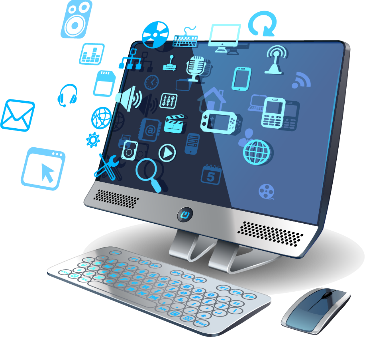 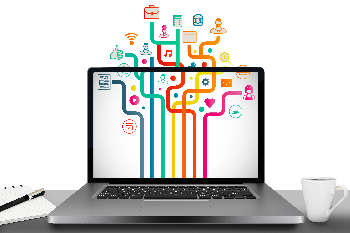 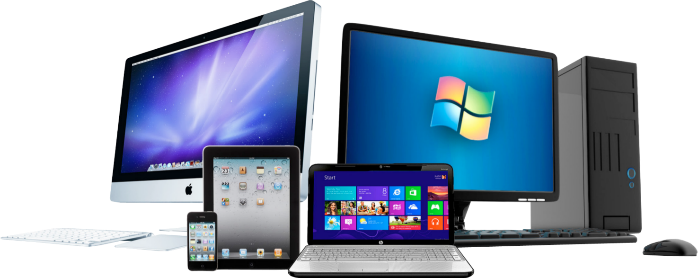 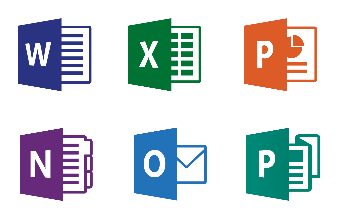 Computer Hardware
And Software
Objectives
Explain the parts of a computer system 
Describe the different hardware components and the functions of each.
Define software and list various types of software.
A Computer System
A computer system consists of different units. These units  have their own functions. They are connected with each  other via cables or other medium. These units are  connected with a purpose of smooth operation of the computer. 

A computer system has four major functions:

Input Unit,
Processing Unit,
Output Unit
Storage Unit.
Input Unit
The task of the Input Unit is very simple – to input data into the  computer. All the devices that somehow enter data into the computer are input devices. We type into a keyboard to enter data, click on mouse to  issue commands, scan images, record voices, and shoot videos.  All are examples of input.

The two most commonly used input devices are a keyboard and a mouse.
Processing Unit
The task of processing unit is to process data. It obtains  data from the input unit, performs the necessary calculations,  and comparisons to produce the result. This unit is often  called the central processing unit (CPU).  It is known as the “brains” of the computer.
Output Unit
This unit provides results to the user in a suitable form.  A computer may display on the monitor, produce sound from a speaker, or a printout  through the printer.
A printer produces a hard copy of output.
The monitor produces a soft copy of output.
Storage Unit
The storage unit facilitates the data storage in  computer so that it can be kept safe for future  use.
View of a Personal Computer System
Software
Software is a set of instructions that tells the  computer what to do.
Software can be split into two main types:
system software
application software
System Software
System software is a program that manages  and supports the computer resources and  operations of a computer system while it  executes various tasks such as processing data  and information, controlling hardware  components, and allowing users to use  application software.
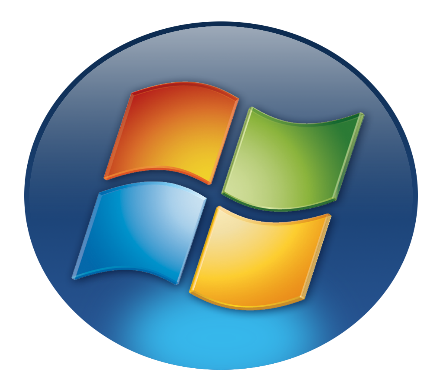 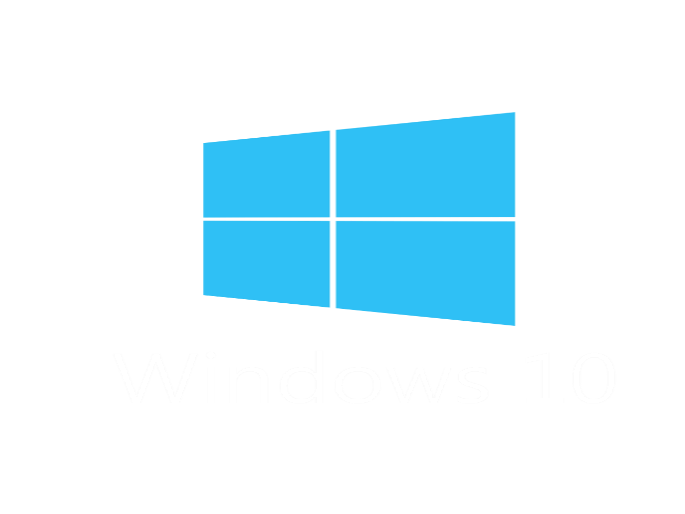 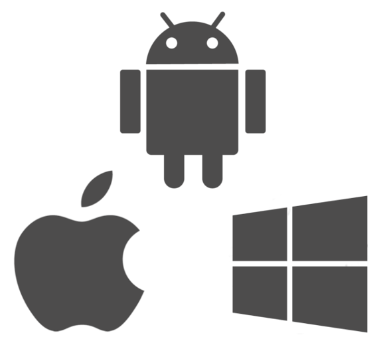 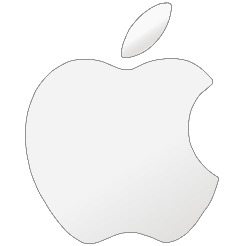 Examples of System Software
Operating Systems are the main examples for system software.  
Examples of OS are as follows:
Microsoft Windows
Mac OS X
DOS
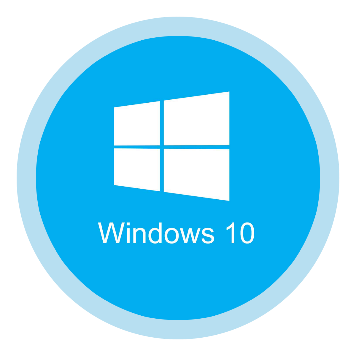 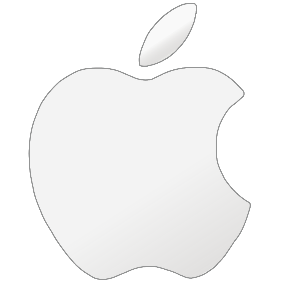 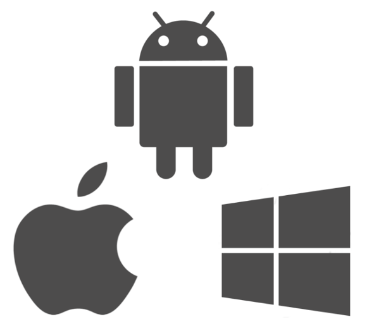 Application Software
Application software consists of programs that  direct computers to perform specific  information processing activities for end  users.
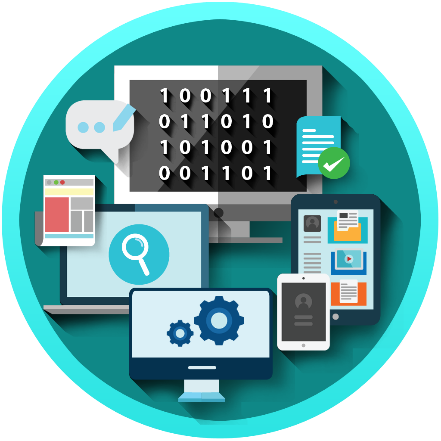 Types of Application Software
Word Processing Software (Word)
Spreadsheet Software (Excel)
Database Software (Access)
Presentation Software (PowerPoint)
Educational Software (Edutype)
Entertainment Software (Games)
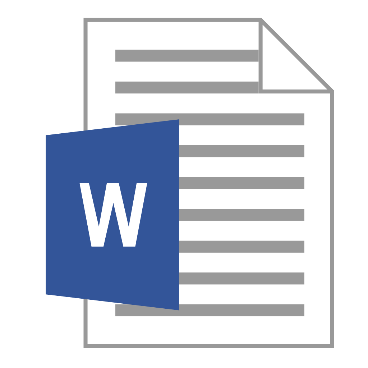 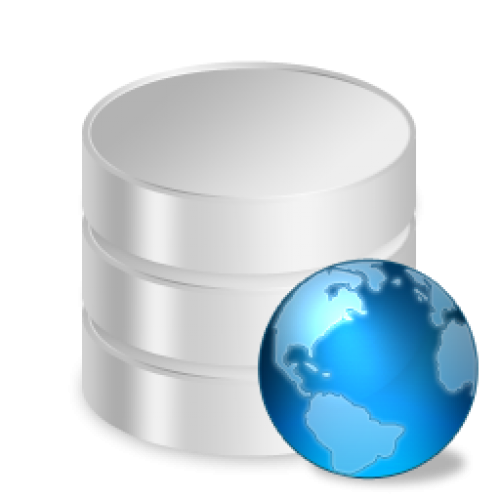